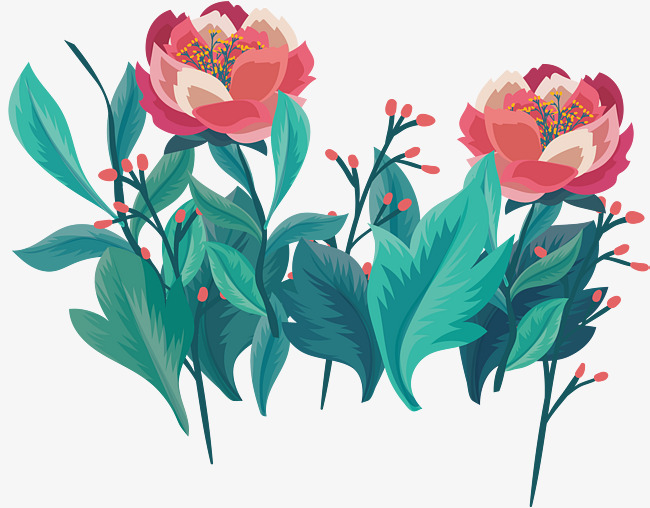 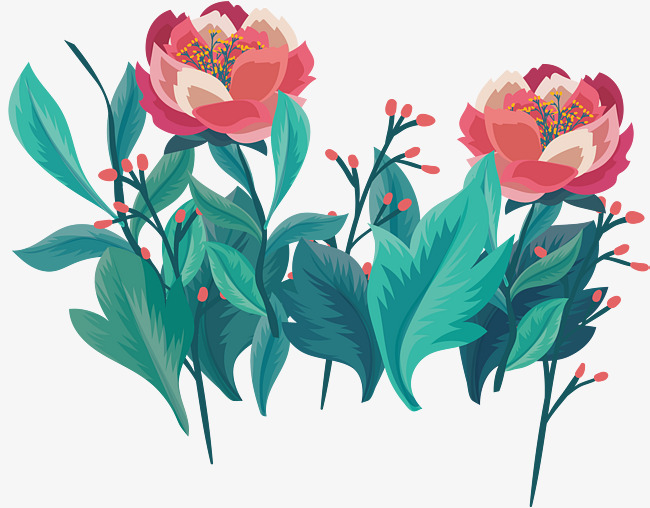 আজকের ক্লাসে সবাইকে
স্বাগতম
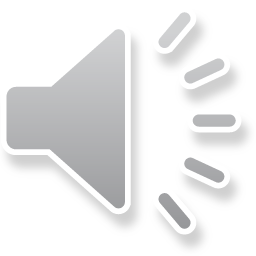 25/01/2020
1
শিক্ষক পরিচিতি
পাঠ পরিচিতি
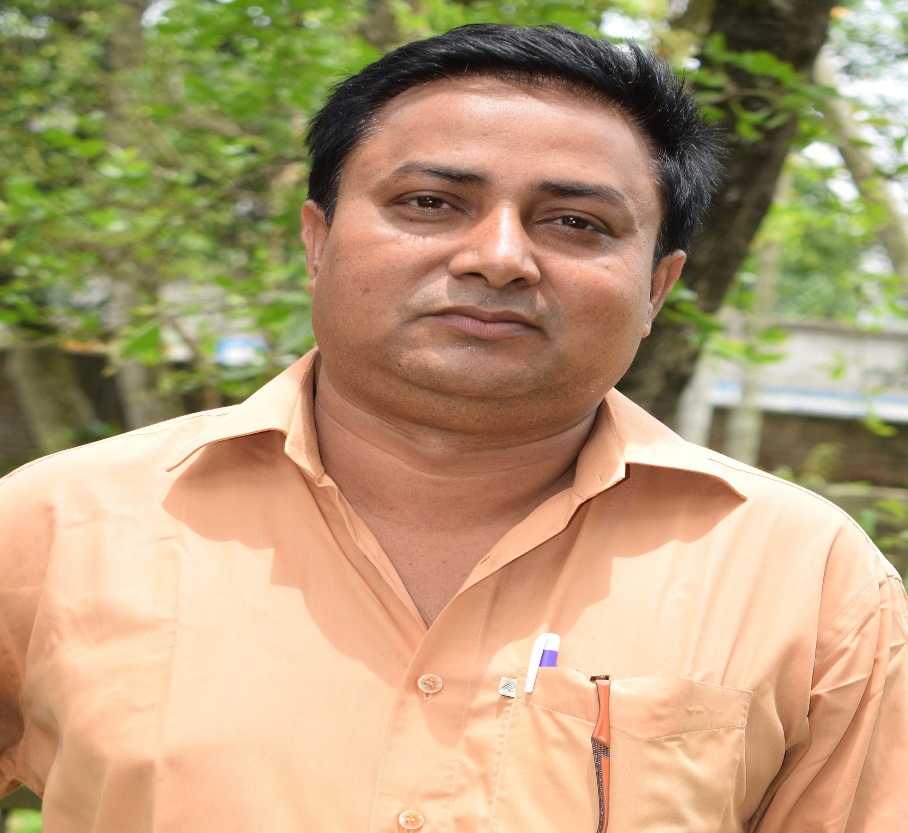 শ্রেণি	:অষ্টম
বিষয়	: তথ্য ও যোগাযোগ প্রযুক্তি
অধ্যায়	: পঞ্চম
পাঠ	: 47
সময়	: 50 মিনিট
তারিখ	: 25/03/2019
নামঃ মোঃ আব্দুল মজিদ প্রাং
সহকারী শিক্ষক (আইসিটি)
দেবখন্ড ছিদ্দিকিয়া সিনিয়র আলিম মাদ্রাসা
তালোড়া, দুপচাঁচিয়া, বগুড়া।
মোবাইলঃ 01718-105368
E-mail: amazid616@gmail.com
2
25/01/2020
ভিডিওটি মনোযোগ দিয়ে লক্ষ্য করঃ
চিঠি
লোকটি বক্সে  কী দিল ?
চিঠি
লোকটি হাতে কী নিয়ে ডাকছে ?
25/01/2020
3
আজকের পাঠ
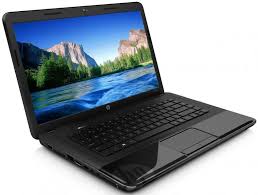 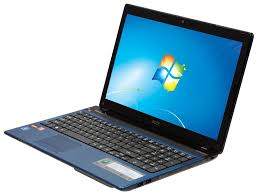 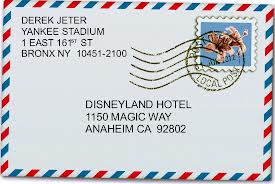 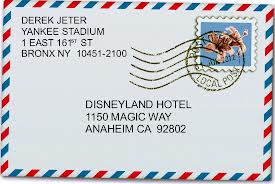 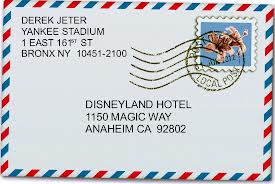 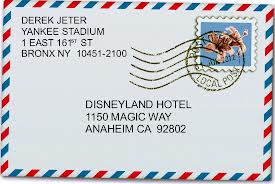 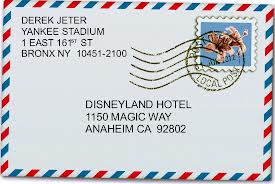 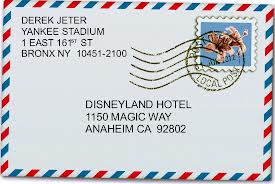 কম্পিউটার বা আইসিটি যন্ত্রের সাহায্যে চিঠিপত্র লেনদেনকে কি বলে?
ই-মেইল (E-mail)
ই-মেইল (E-mail)
ই-মেইল (E-mail)
25/01/2020
4
ই-মেইল কী তা বলতে পারবে।
শিখনফল
Yahoo -মেইলে ই-মেইল ঠিকানা খুলতে পারবে।
এই পাঠ শেষে শিক্ষার্থীরা....
ই-মেইল পাঠাতে পারবে।
স্লাইড -10
স্লাইড -19
৩
স্লাইড -২২
25/01/2020
5
নিচের চিত্রটি লক্ষ করঃ
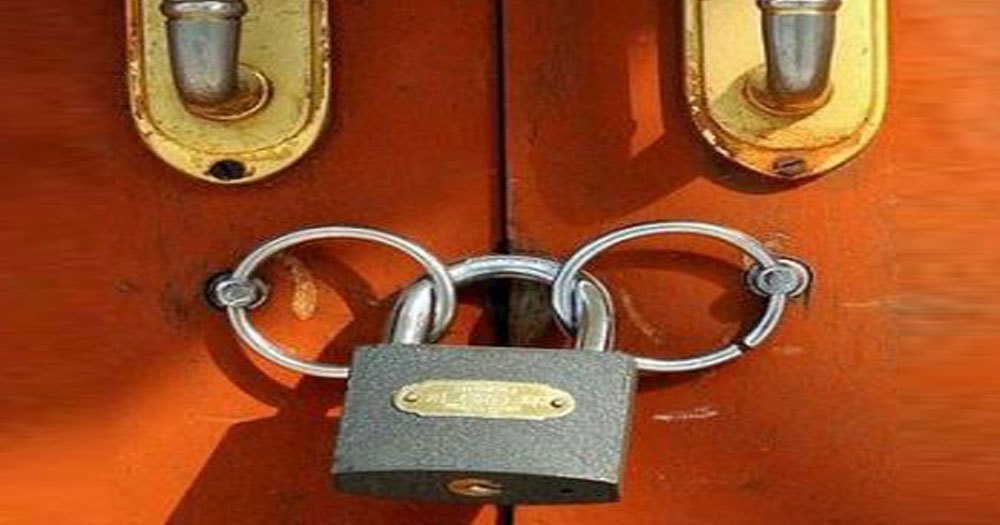 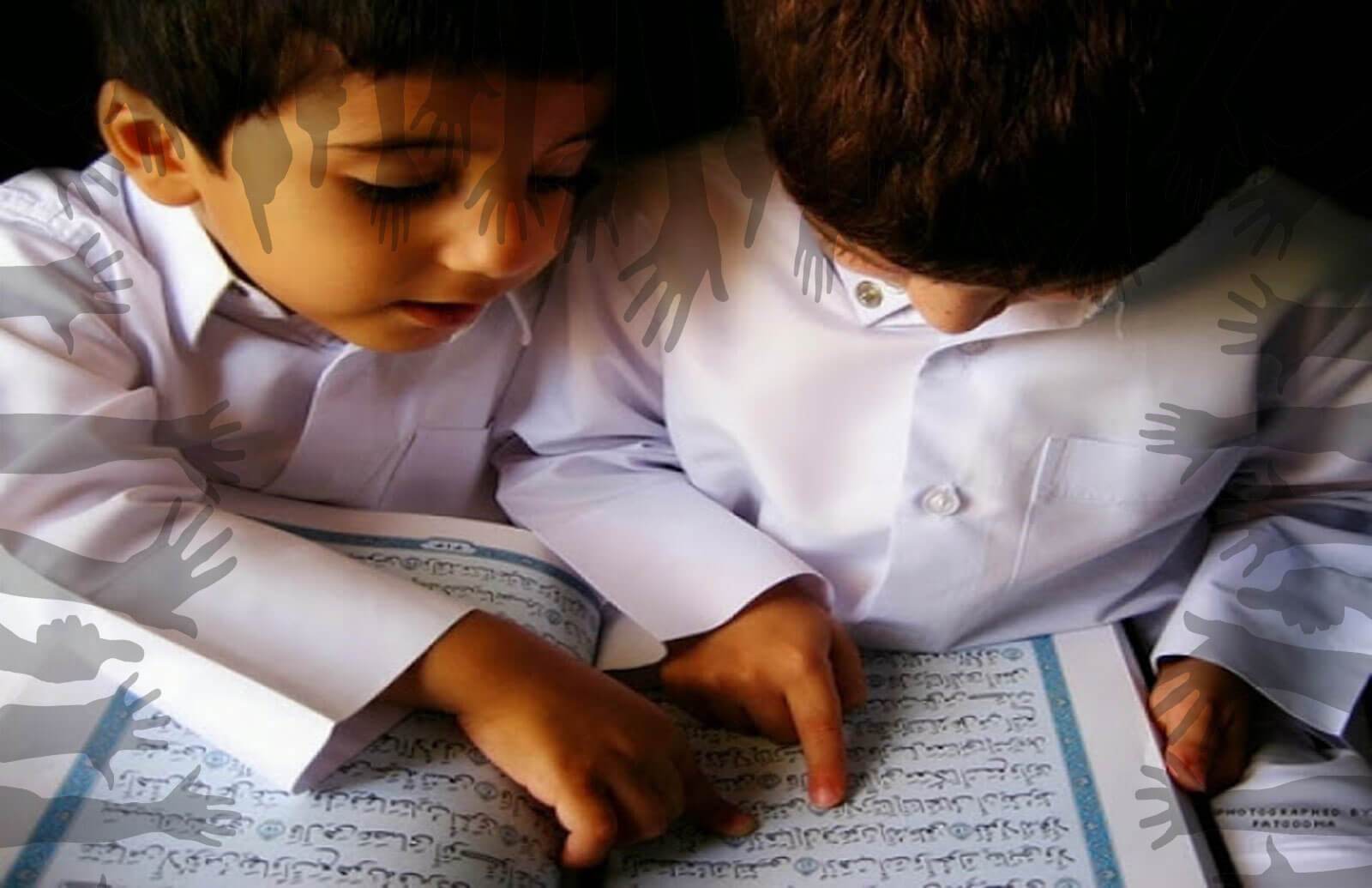 বিশ্বস্ত বন্ধু
নিরাপত্তা
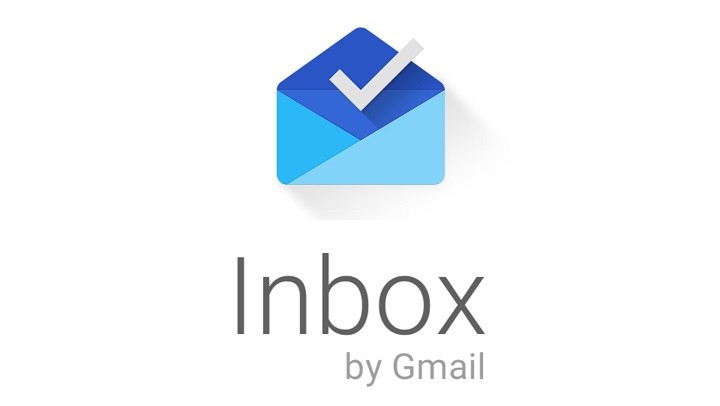 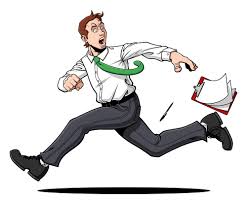 25/01/2020
6
ইনবক্স
দ্রুত
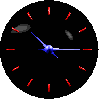 রাত-দিন ২৪ ঘন্টাই ই-মেইল করা যায়
25/01/2020
7
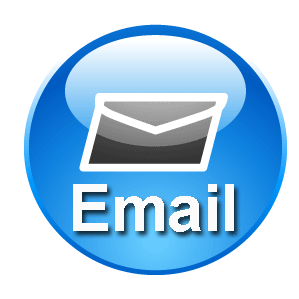 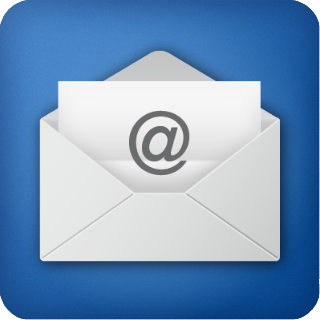 ই-মেইল কী
Electronic Mail-এর সংক্ষিপ্ত নাম E-mail (ই-মেইল)। ই্লেকট্রনিক চিঠি। ই-মেইল হলো দ্রুততম, বিশ্বস্ত ও সাশ্রয়ী ইলেকট্রনিক যোগাযোগ ব্যবস্থা যার মাধ্যমে এক কম্পিউটার থেকে অন্য কম্পিউটারে খুব সহজেই ডাটা বা তথ্য আদান-প্রদান করা যায়। কোন ঠিকানা  এলে তা ইনবক্স জমা হয়।
25/01/2020
8
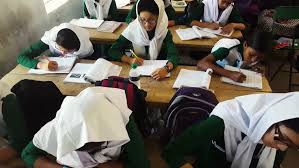 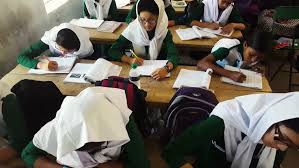 ই-মেইল কাকে বলে ?
(একক কাজ)-5 মিনিট
ই-মেইল হচ্ছে ইলেকট্রনিক মেইল, যার মাধ্যমে তথ্যাদিসহ ছবি আদান-প্রদান করা হয়ে থাকে।
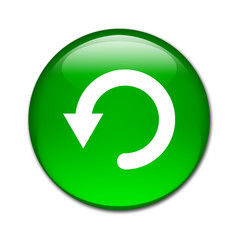 সমাধানের জন্য এখানে ক্লিক করি।
25/01/2020
9
ই-মেইল খুলতে আমাদের  অবশ্যই যা প্রয়োজন হবেঃ
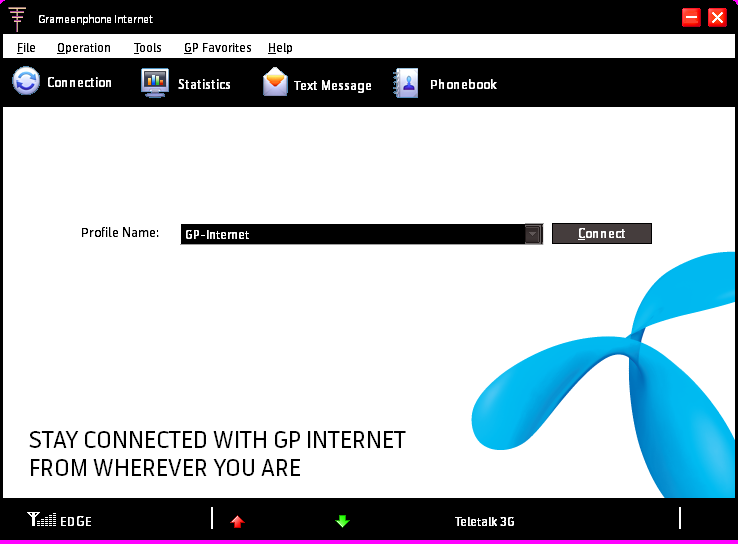 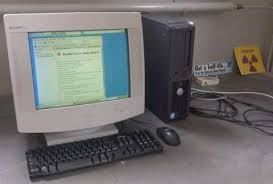 কম্পিউটার বা ICT  যন্ত্র
ইন্টারনেট সংযোগ
25/01/2020
10
ই-মেইল খুলতে আমাদের  অবশ্যই যা প্রয়োজন হবেঃ
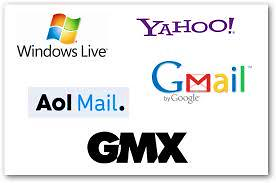 প্রথমেই আমাদের ঠিক করতে হবে কোন ই-মেইল সেবাদাতার মাধ্যমে ই-মেইল ঠিকানা খুলব। ওয়েবে অনেক গুলো ই-মেইল খোলার সাইট রয়েছে। আমাদের পছন্দের YAHOO মেইল সার্ভিসটি চালু করি।
25/01/2020
11
প্রথমেই আমাদের ঠিক করতে হবে কোন ই-মেইল সেবাদাতার মাধ্যমে ই-মেইল ঠিকানা খুলব। ওয়েবে অনেক গুলো ই-মেইল খোলার সাইট রয়েছে। আমাদের পছন্দের YAHOO মেইল সার্ভিসটি চালু করি।
Mail -এ ক্লিক করি
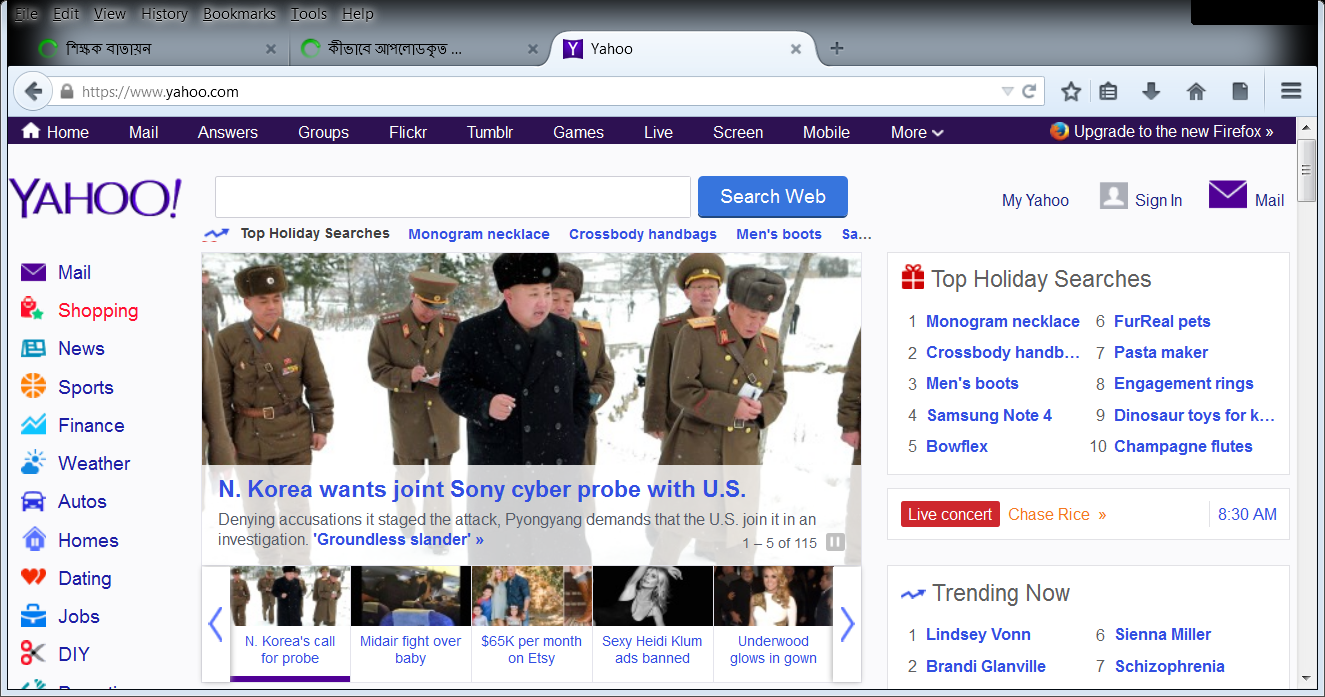 25/01/2020
12
Creat account -এ ক্লিক করি
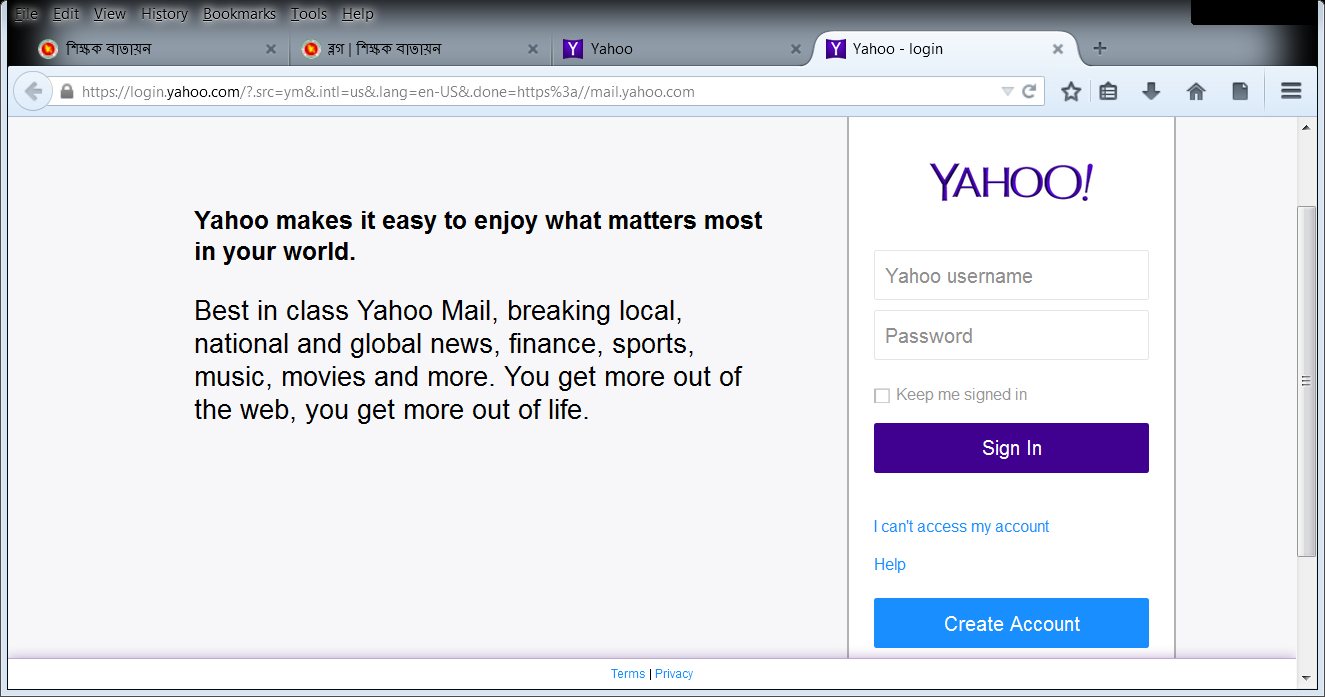 25/01/2020
13
Creat  your Yahoo  Account ফরমটি যথাযথভাবে  ইংরেজীতে পূরণ করতে হবে। এরপর Creat Account -এ ক্লিক করি।
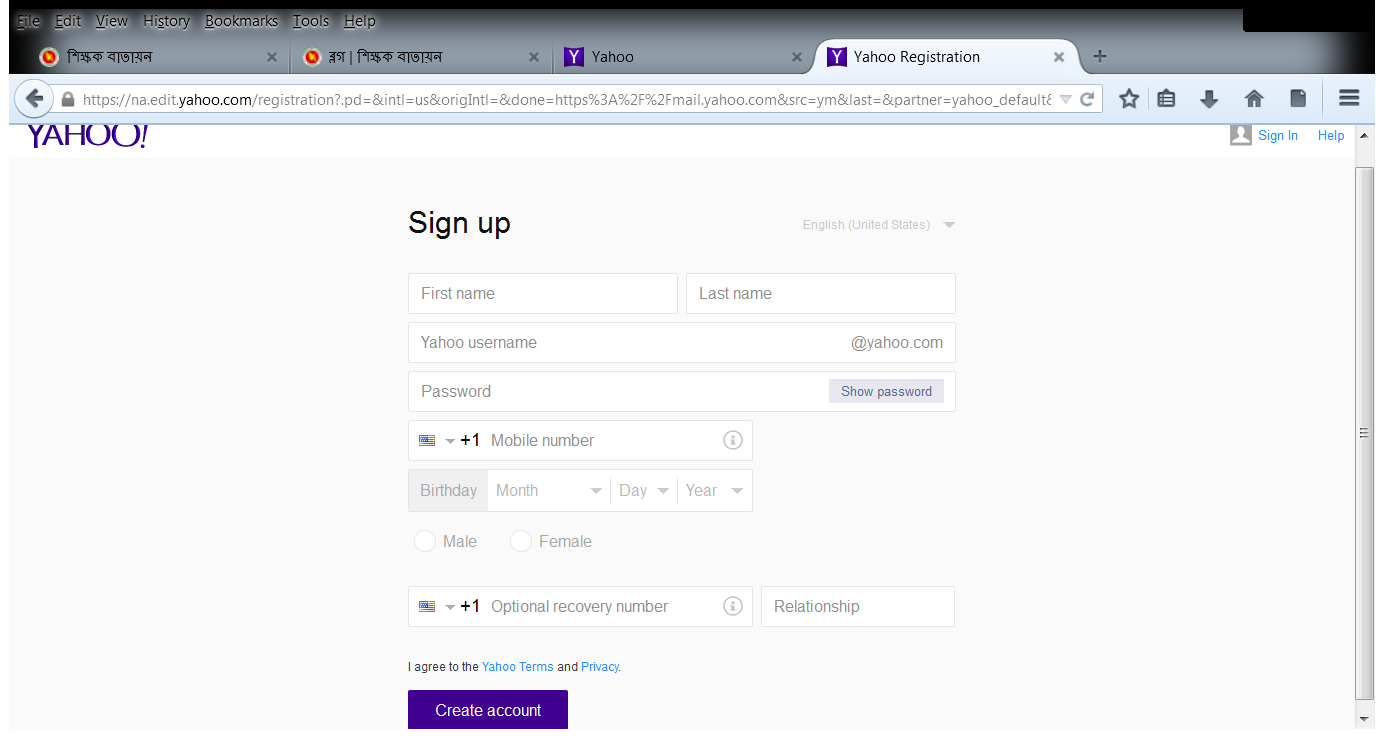 25/01/2020
14
Veryfication code গুলো লিখে Submit করি
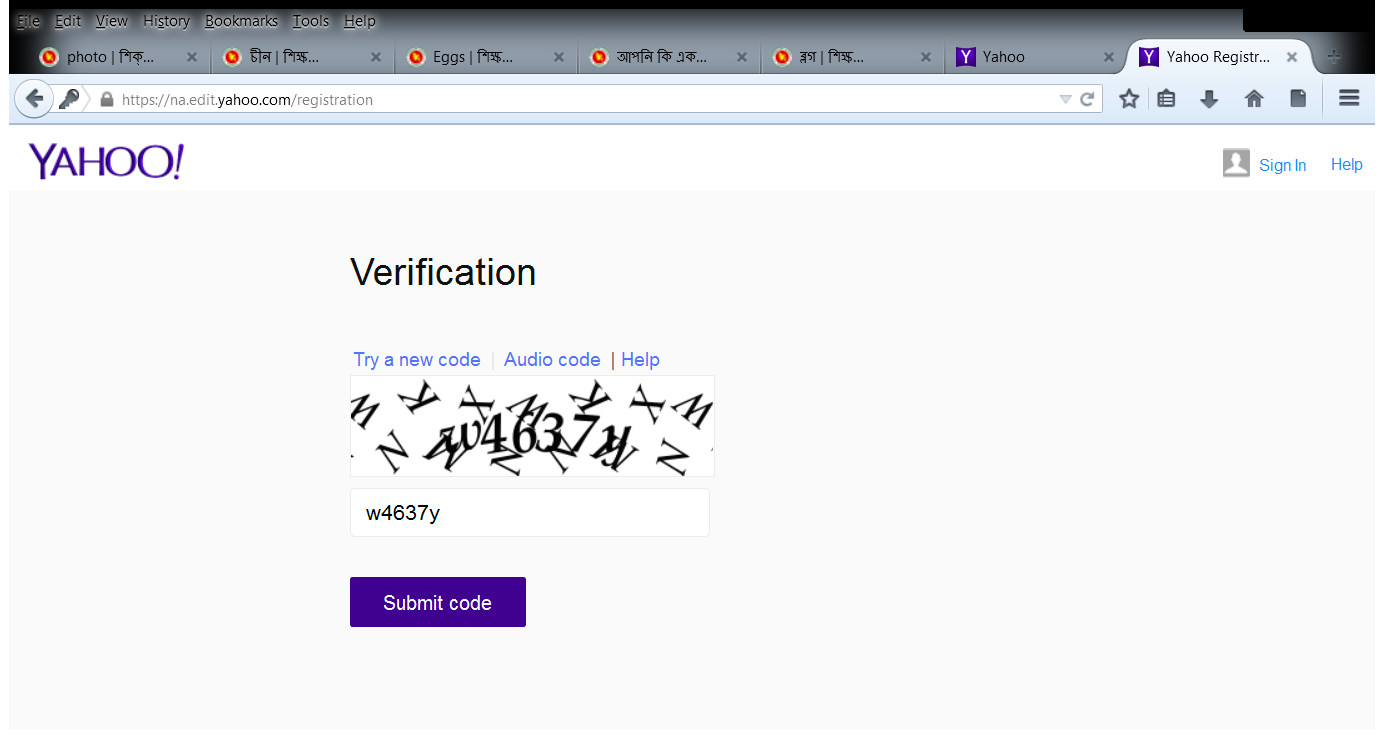 25/01/2020
15
প্রত্যেকে নিজের নামে Yahoo তে একটি ই-মেইল একাউন্ট খোল।
(জোড়ায় কাজ)-20 মিনিট
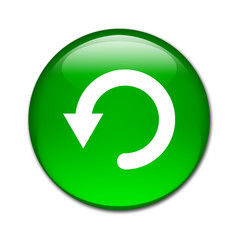 সমাধানের জন্য ভিডিও দেখি
25/01/2020
16
ই-মেইল যেভাবে পাঠাতে হবে।
Compose -এ ক্লিক করতে হবে।
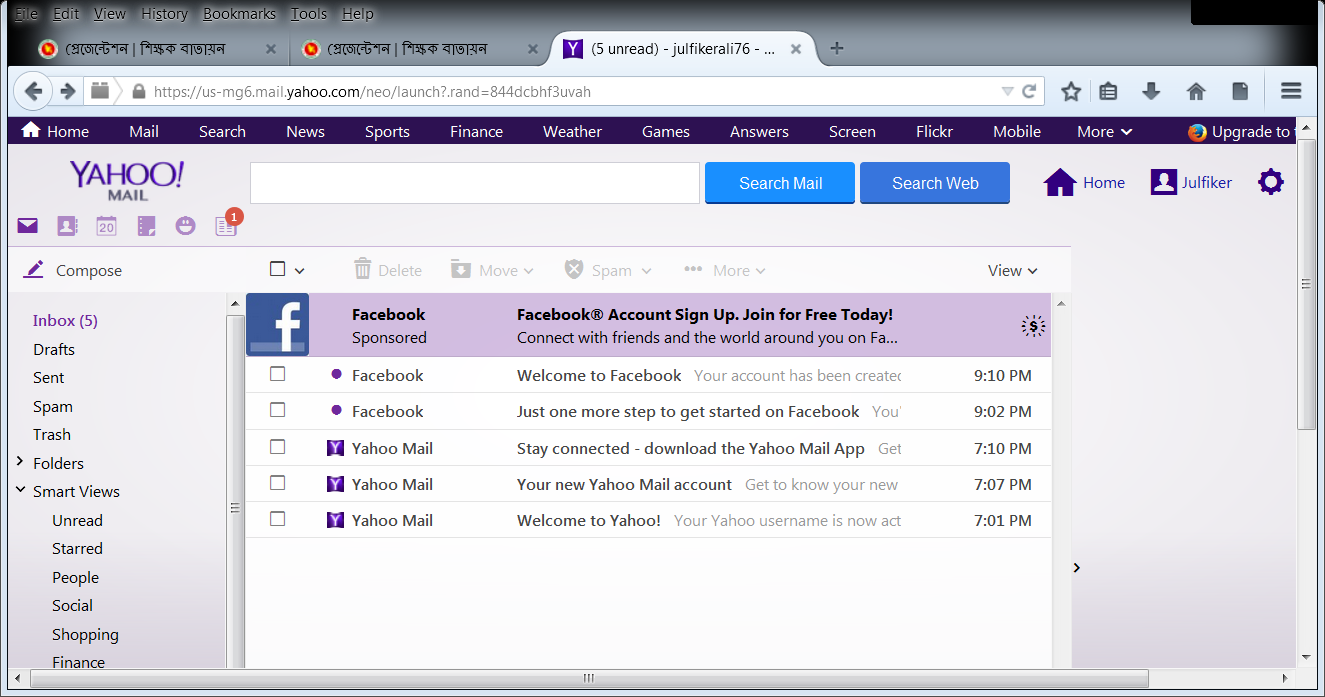 25/01/2020
17
To -এ  ‘ই-মেইল’ ঠিকানা লিখতে হবে। এরপর প্রয়োজনীয় কথা লিখি।  তারপর Sent বাটনে ক্লিক করি।
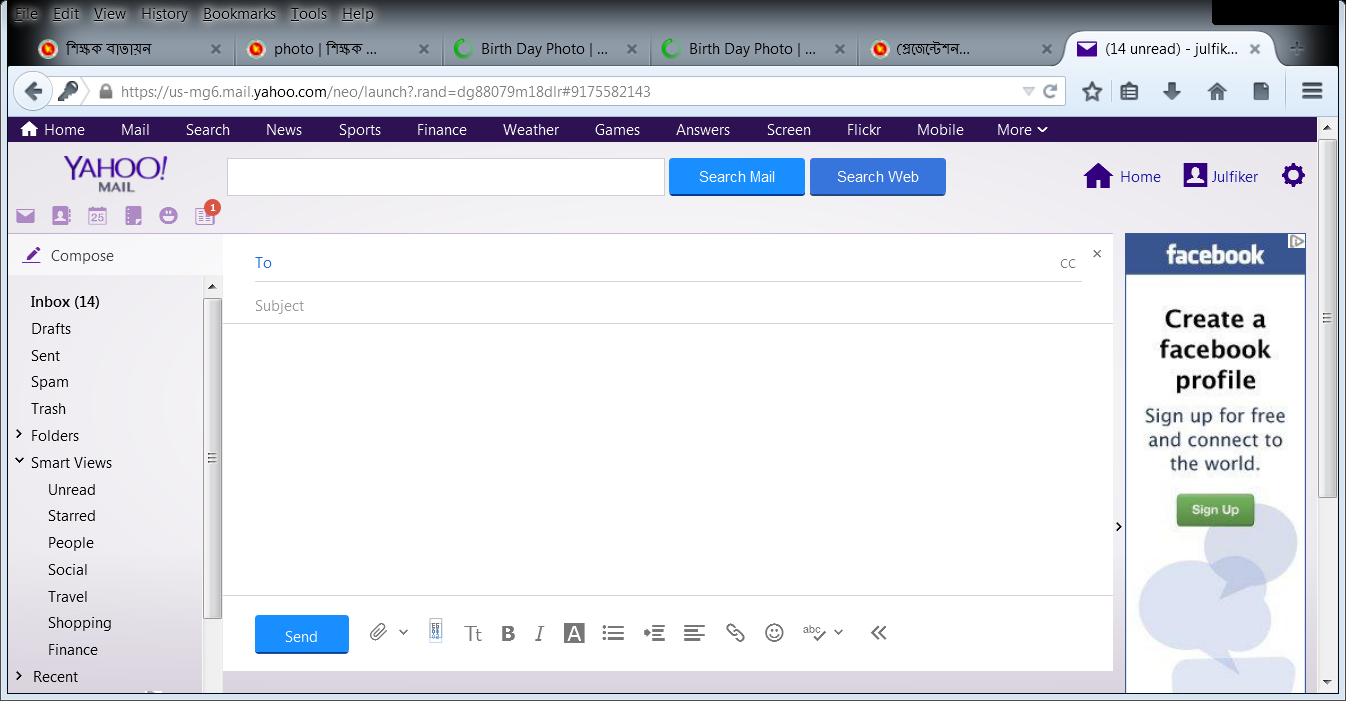 25/01/2020
18
গ্রুপ ভিত্তিক নীচের দেওয়া ঠিকানাই ইমেল কর
(দলগত কাজ)-20 মিনিট
amazid661@gmail.com
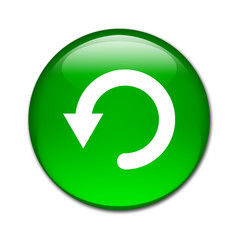 25/01/2020
19
মূল্যায়ন
১। ই-মেইল কী ?
(ক) ইমারজেন্সি মেইল
(গ) ইলেক্ট্রিক্যাল মেইল
(খ) ইলেক্ট্রনিক মেইল
(ঘ) ইঞ্জিনিয়ারিং মেইল
উত্তর সঠিক হয়েছে
25/01/2020
20
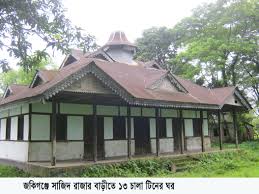 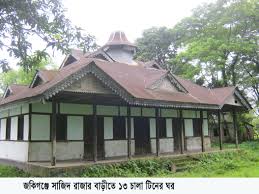 বাড়ীর কাজ
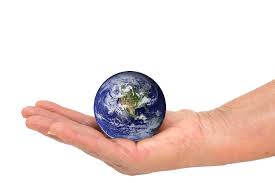 “এখন পৃথিবীর যেকোন স্থানে যোগাযোগ যেন মানুষের হাতের মুঠোয়”-কথাটি ব্যাখ্যা কর।
25/01/2020
21